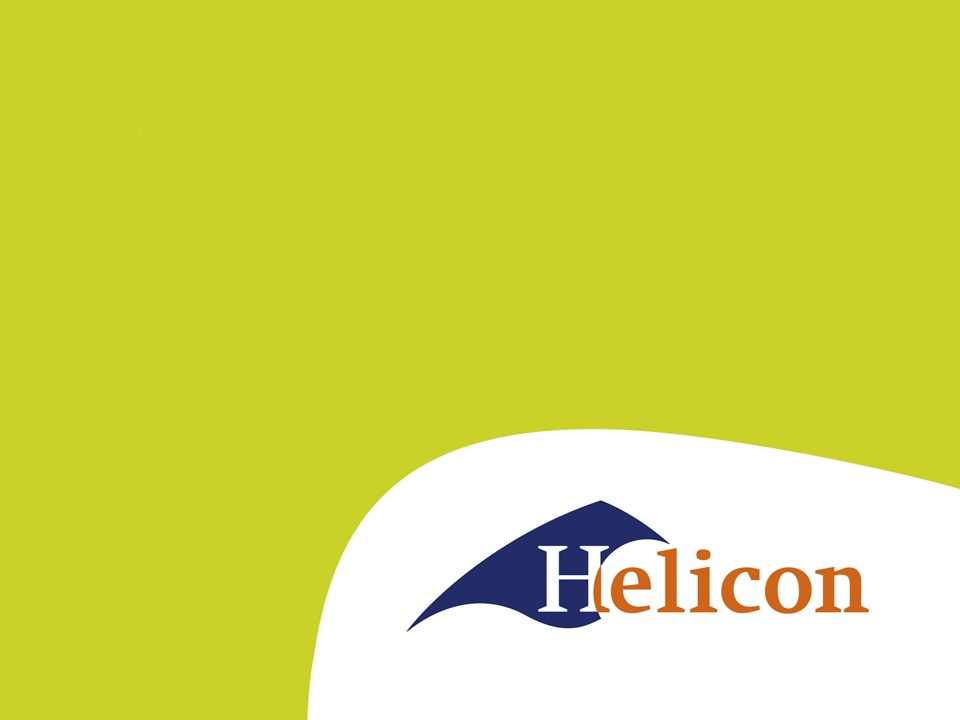 LG42 IBS2.1 Oogsten (complexe machines)
Bedrijfseconomie – les 5
Wat gaan we vandaag doen?
Vorige week gedaan?
Jaarverslag
Opdrachten t/m 17
Vandaag
Jaarverslag
Bedrijfseconomische boekhouding
Uur 2: Opdracht IBS 2.1 Teeltplan
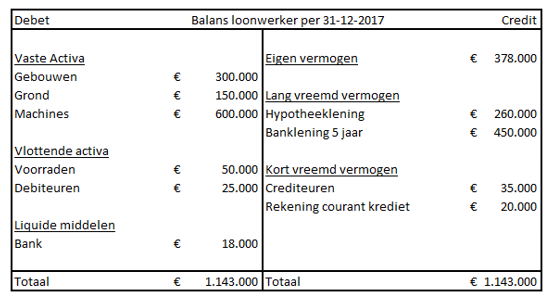 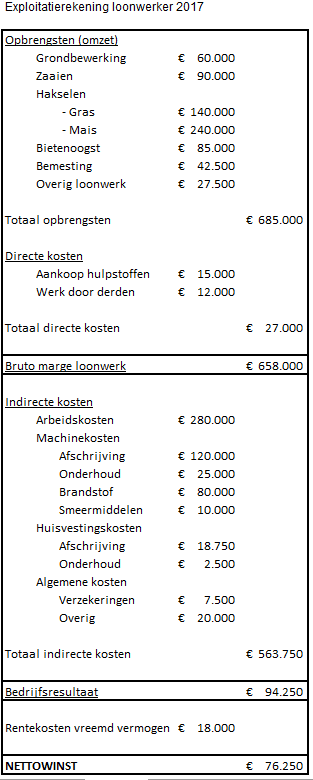 Exploitatierekening
Maken
Maak opdracht 15 t/m 17
Nieuwe stof
Fiscaal versus bedrijfseconomisch
Nettowinst
Stel je hebt als eenmanszaak een nettowinst van €40.000, is dat veel?
Vergoeding voor

Eigen arbeid
Rente eigen vermogen
Risico
Maak opgave 18 en 19
IBS-opdracht
2 delen

Deel 1: tariefberekening bietenrooier
	met Excelmodel.

Deel 2: 10 jarig teeltplan rendement.
Tariefberekening
In Excel
Plaatje van jouw bietenrooier.
Korte inleiding. 
Uitleg/berekening bij alle cijfers.
Slot/conclusie/navraag
Teeltplan – economische analyse
Welke teelten kies je in 10 jaar?
Ik kan je helpen met het saldo.
Hoeveel levert het per ha op per jaar?
Eén teelt uitgewerkt met je eigen keuzes
Verwachte opbrengsten
Verwachte kosten	
Verwachte saldo